Дидактическиезакономерности
Закономерности обучения, рассматриваемые как выражение действия законов в конкретных условиях, –  это объективные, существенные, устойчивые, повторяющиеся связи между составными частями, компонентами процесса обучения.
Особенность понятия "закономерности" в дидактике состоит в том, что эти связи, зависимости компонентов процесса обучения носят преимущественно вероятностно-статистический характер.
ДИДАКТИЧЕСКИЕ
(содержательно–процессуальные) закономерности определяют собственно дидактические характеристики, такие как зависимость результативности обучения от содержания, средств, целей, методов, форм процесса обучения.
Умные люди учатся для того, чтобы знать; ничтожные – для того, чтобы их знали.
                                                      Восточное изречение

Многие ученые похожи на кассира в банковском деле: на руках у него много денег, но деньги принадлежат не ему
                                                         Л. Берне

Учите ребенка главным образом тому, что может быть ему полезно в жизни, сообразно карьере, которая ему предстоит.
                                                             Дж. Локк

Ученый знает, что такое невежда, потому, что он сам был им когда-то, но невежда не понимает состояния ученого, потому, что никогда им не был.
                                                       Восточное изречение
ДИДАКТИЧЕСКИЕ ЗАКОНОМЕРНОСТИ:
1. Результаты обучения (в известных пределах) прямо пропорциональны продолжительности обучения.
2. Продуктивность усвоения заданного объема знаний, умений (в известных пределах) обратно пропорциональна количеству изучаемого материала или объему требуемых действий.
3. Продуктивность усвоения заданного объема знаний, умений (в известных пределах) обратно пропорциональна трудности и сложности изучаемого учебного материала, формируемых действий.
4. Результаты обучения (в известных пределах) находятся в прямой пропорциональной зависимости от осознания целей обучения обучаемыми.
5. Результаты обучения (в известных пределах) прямо пропорциональны значимости для учащихся усваиваемого содержания.
6. Результаты обучения зависят от способа включения учащихся в учебную деятельность.
7. Результаты обучения зависят от применяемых методов.
8. Результаты обучения зависят от применяемых средств.9. Продуктивность усвоения заданного объема знаний, умений зависит от характера созданной преподавателем учебной ситуации.10. Результаты обучения зависят от способа расчленения учебного материала на подлежащие усвоению части.11. Результаты обучения находятся в прямой пропорциональной зависимости от мастерства (квалификации, профессионализма) преподавателя.12. Обучение путем делания в 6-7 раз продуктивнее обучения путем слушания.
Указанные закономерности подчеркивают одну важную педагогическую истину, суть которой заключается в том, что результаты обучения и воспитание личности зависят от характера деятельности, в которую включается учащийся. Именно поэтому они служат базой для выработки системы стратегических идей, которые составляют ядро современной педагогической концепции обучения.
Таким образом, знание дидактических закономерностей о том, как протекает процесс обучения, наряду с психологическими и другими его характеристиками, позволяет ученым и практикам построить его оптимально в самых разных конкретных случаях.
Тысячу ученых найдешь, пока на одного мудреца набредешь.
                                                                  Ф.-М. Клингер

Больше приносит пользы рассмотрение одного и того же предмета с десяти различных сторон, чем обучение десяти различным предметам с одной стороны. Не в количестве знаний заключается образование, но в полном понимании и искусном применении всего того, что знаешь.
                                                                 А. Дистервег

Знание не цель, а средство.
                                                                 Л.Н. Толстой

Об уме человека вернее судить по его вопросам, нежели по его ответам
                                                                  Г. Левис

Образование – лучший способ вложения денег.
                                                                  Б. Гейтс
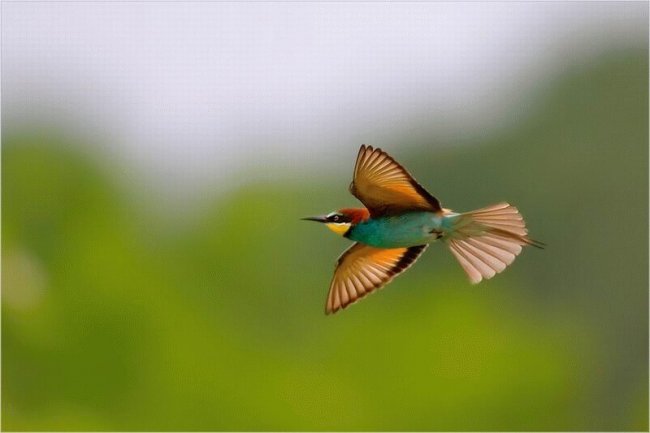 СПАСИБО ЗА ВНИМАНИЕ!